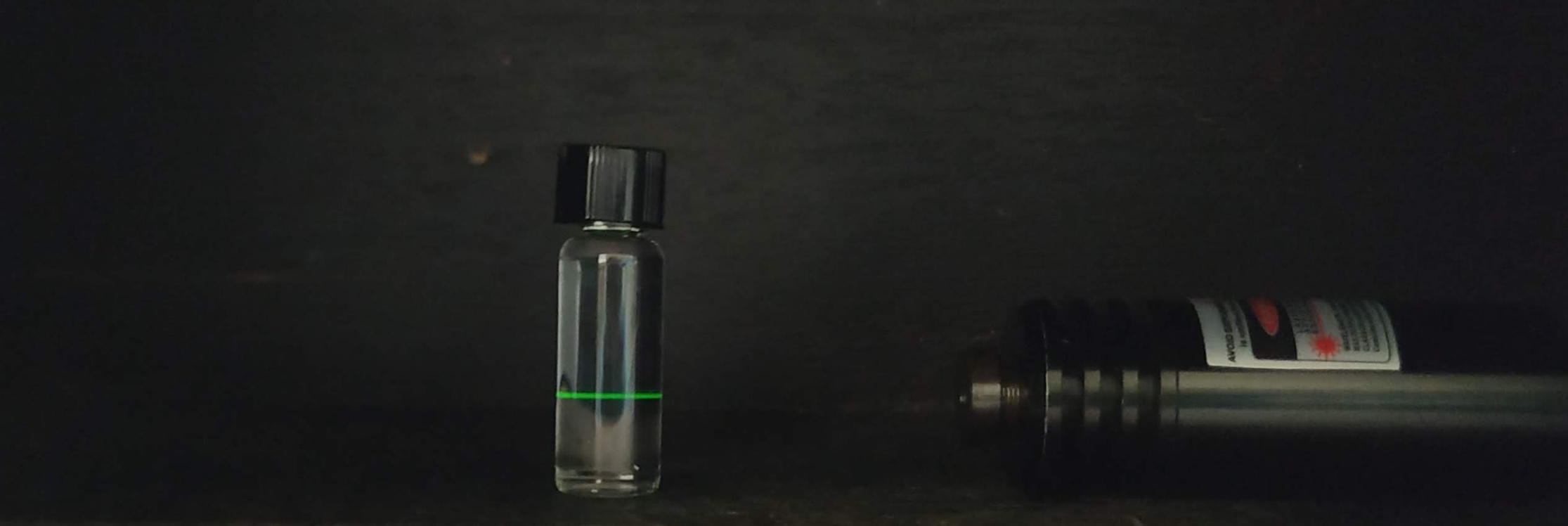 A
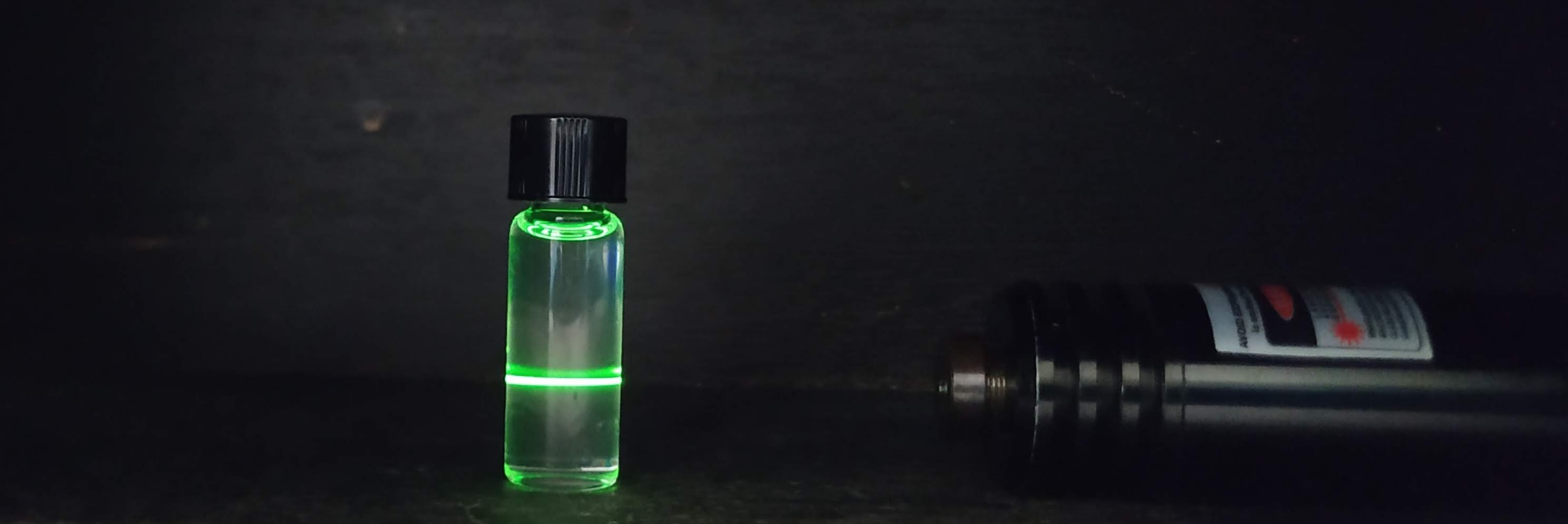 B